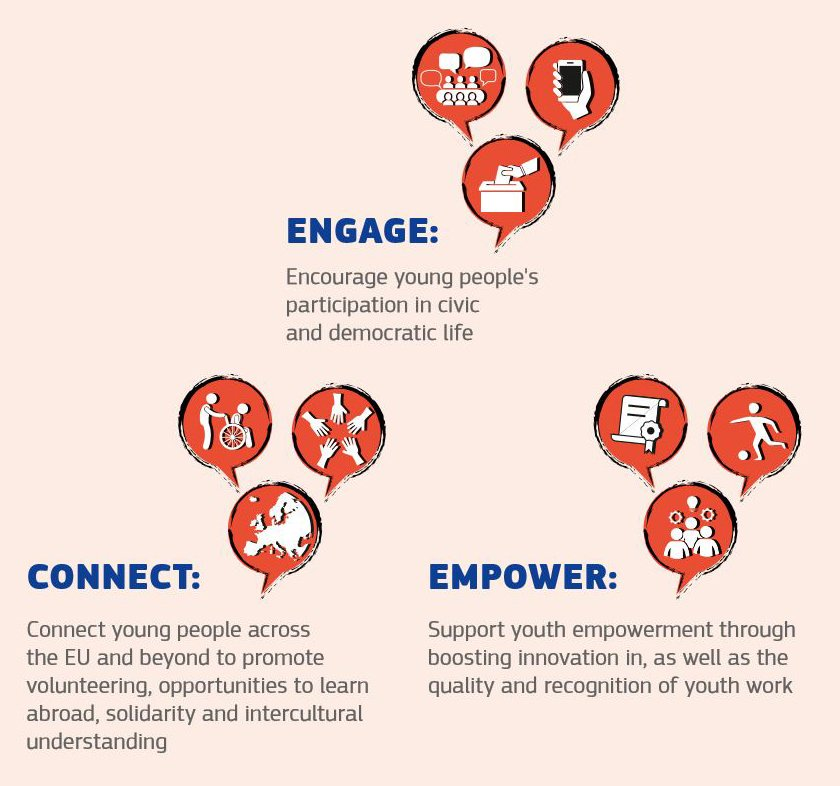 AKREDITÁCIA v rámci 
Kľúčovej akcie 1 Erasmus+ mládež
							14. 10. 2020
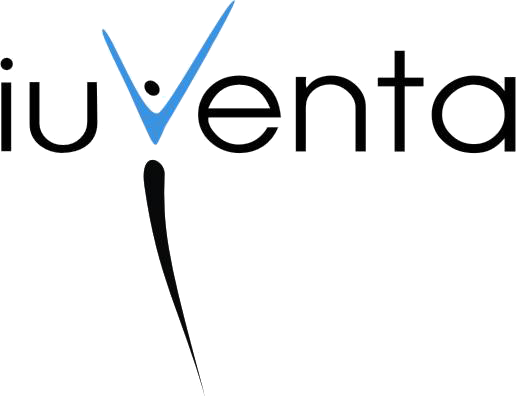 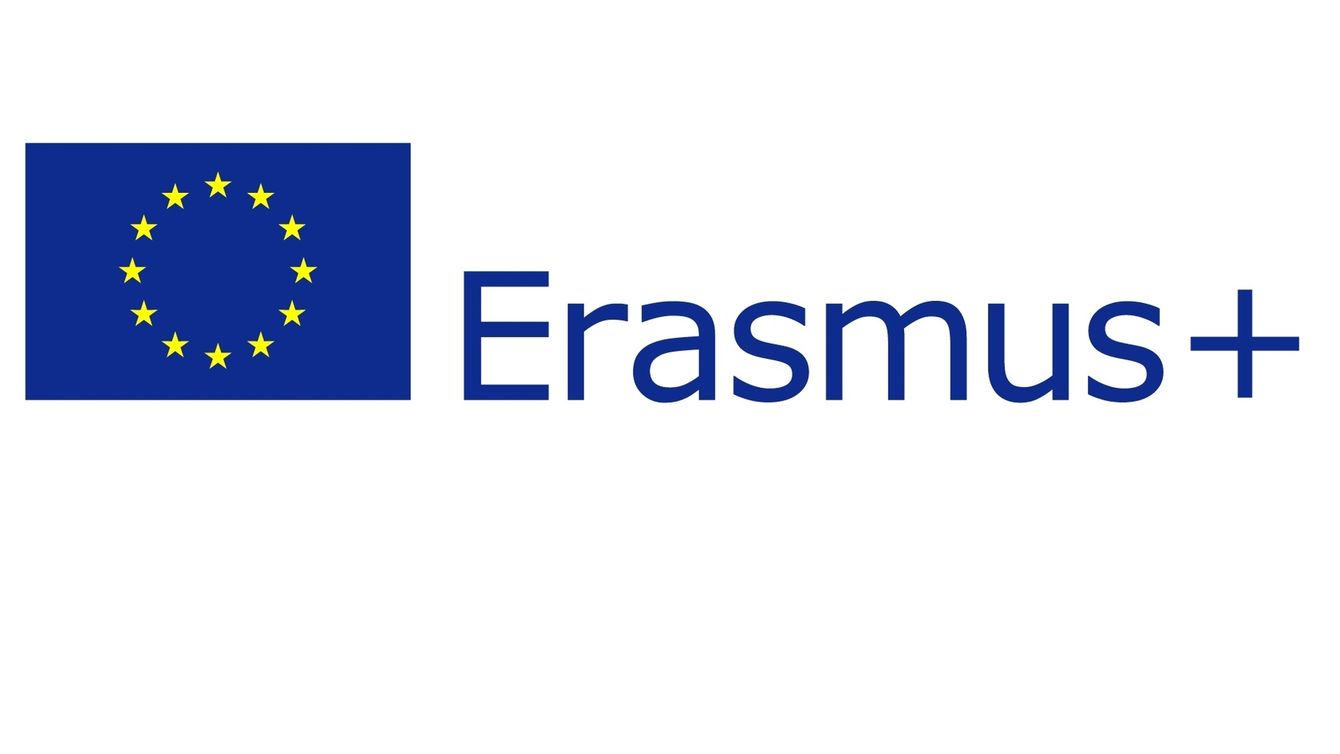 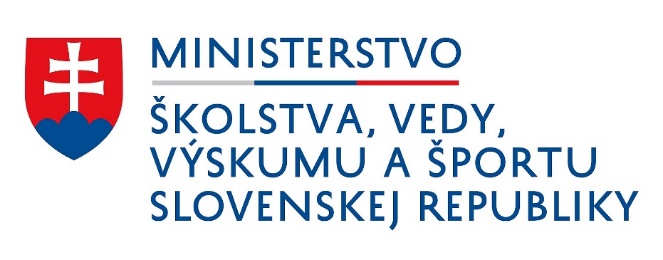 Viac inkluzívny, dostupný a udržateľný.
Očakávame zvýšenie rozpočtu pre nový program.
Zachová sa súčasná štruktúra, ktorá sa skladá z hlavných častí: 
 Kľúčová akcia 1: Mládežnícke výmeny, mobilita pracovníkov s mládežou, projekty participácie mládeže
 Kľúčová akcia 2 
 Kľúčová akcia 3 na centralizovanej úrovni

Nový „nástroj“ Akreditácia v rámci KA1
Program Erasmus+ 2021-2027
Organizácie v oblasti mládeže, ktoré získajú akreditáciu, budú profitovať z jednoduchšieho a trvalejšieho prístupu k zdrojom pre Kľúčovú akciu 1. 
Platnosť udelených akreditácií do konca programu 2027, s obnovou plánu aktivít každých 2-5 rokov. 
Ak organizácia predkladá žiadosť v rámci Erasmus+ akreditácií zaväzuje sa, že bude uplatňovať pri svojej činnosti „Erasmus štandardy kvality“. Uplatňovanie týchto štandardov pre organizáciu znamená akýsi „recept“ na úspech, a pre partnerské organizácie a  účastníkov predstavuje garanciu kvality.
Čo nám akreditácia v novom programe prináša?
Stabilná podpora: S Erasmus akreditáciou sa môžete spoľahnúť na každoročnú podporu pre nové aktivity mobilít.
Možnosť rásť a spoznávať: Erasmus akreditácia ti umožňuje skúšať nové veci: nový typ aktivít, nové partnerské organizácie – toto všetko bez potreby písania novej žiadosti.
Samostatnosť v rozvíjaní vašej vlastnej stratégie: Erasmus akreditácia vám umožňuje definovať vaše vlastné ciele a dáva vám možnosť určiť si rýchlosť, ktorou sa chcete posúvať.
Šanca investovať to budúcnosti: So stabilným prístupom ku zdrojom si môžete vybrať dlhodobé ciele a využiť aktivity mobilít na postupné zvyšovanie kvality vzdelávania vo vašej organizácií na novú úroveň.
Aké benefity bude mať moja organizácia ak bude akreditovaná?
Žiadať o akreditáciu ďalší rok – výzva na akreditáciu sa opakuje každý rok a organizácie môžu upraviť ich žiadosti a skúsiť predložiť žiadosť znova

Podať žiadosť v rámci „Krátkodobého projektu Kľúčovej akcie 1“, pre ktorý nie je potrebná akreditácia

Figurovať ako hosťujúca organizácia pre zahraničné partnerské organizácie
Alternatívy k akreditácii
Akreditácia je určená pre:
Akreditácia nie je určená pre:
Nemá význam pre malé organizácie, ktoré si predkladajú 1 projekt za rok

Ak nie je v organizácii osoba zamestnaná na plný úväzok alebo organizácia stojí len na jednej osobe

Nevenujú sa lokálnej prácu s mládežou
Organizácie s minimálne dvojročnou praxou v oblasti práce s mládežou

Predošlá skúsenosť s programom Erasmus+ nie je požiadavkou 
(Preferované budú tie, ktoré sa aktívne venujú lokálnej práci s mládežou aj bez predošlej skúsenosti s E+)

Organizácie, ktoré majú dlhodobú víziu
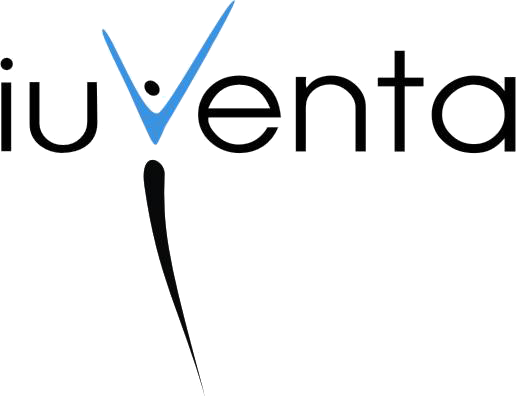 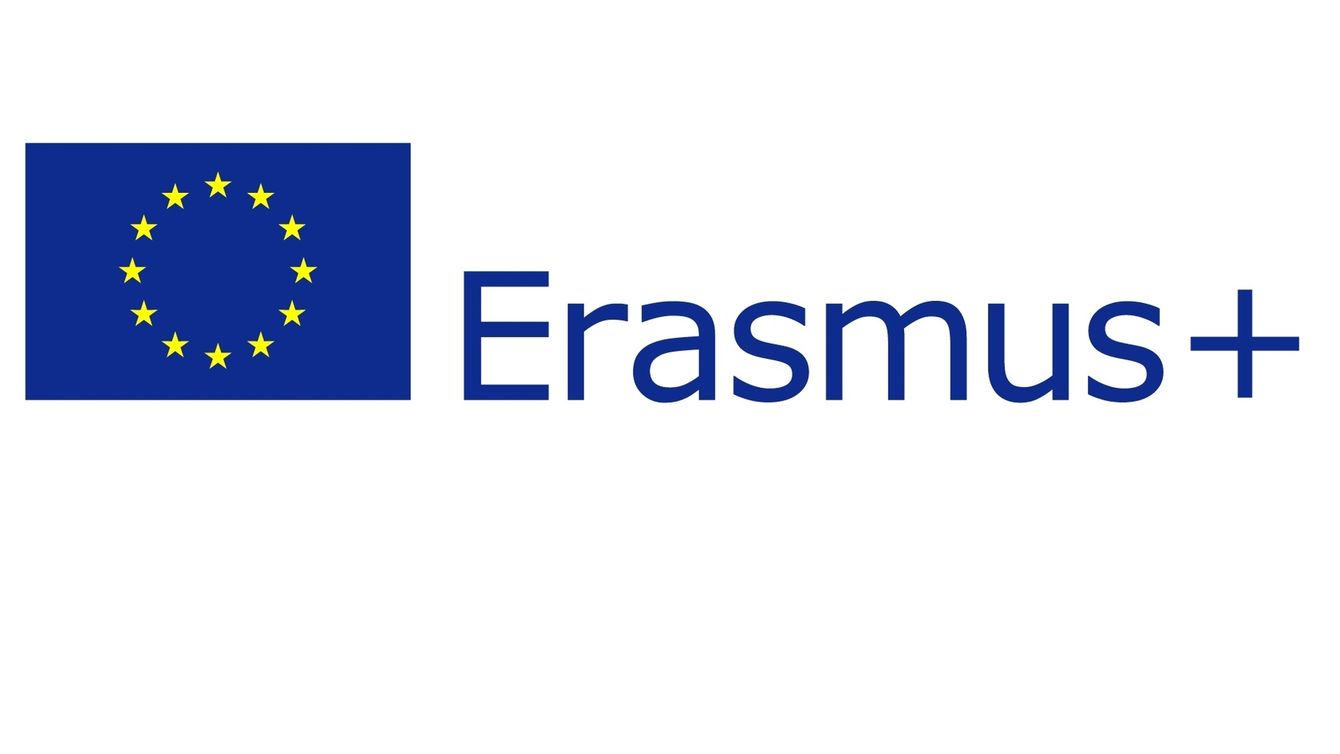 Všeobecné ciele akreditácie Erasmus+ by mali byť reflektované v dlhodobej stratégii a vízii žiadajúcej organizácie
Kritéria formálnej spôsobilosti 
Organizácia s minimálne dvojročnou skúsenosťou v oblasti práce s mládežou 
Členské krajiny EÚ, Island, Nórsko, Lichtenštajsko, Turecko, Severné Macedónsko, Srbsko
Kritéria akreditácie
Výberové kritéria 
Prevádzková kapacita a ľudské zdroje – overená zo žiadosti o akreditáciu, akreditačnej návštevy, prípadne histórie účasti v programe Erasmus+ 2014-2020. 

Finančná kapacita – organizácia musí mať dostatočné a stabilné finančné zdroje nie len z grantov Erasmus+. (Finančná kapacita bude overovaná až po podaní žiadosti o grant a nie v čase predkladania žiadosti o akreditáciu).  

Komisia pre vyhodnotenie – NA vymenuje komisiu, riadiacu celé výberové konanie.
	Každú žiadosť posudzujú dvaja experti.
	Komisia zostaví zoznam žiadostí na základe posúdenia 	odborníkov.
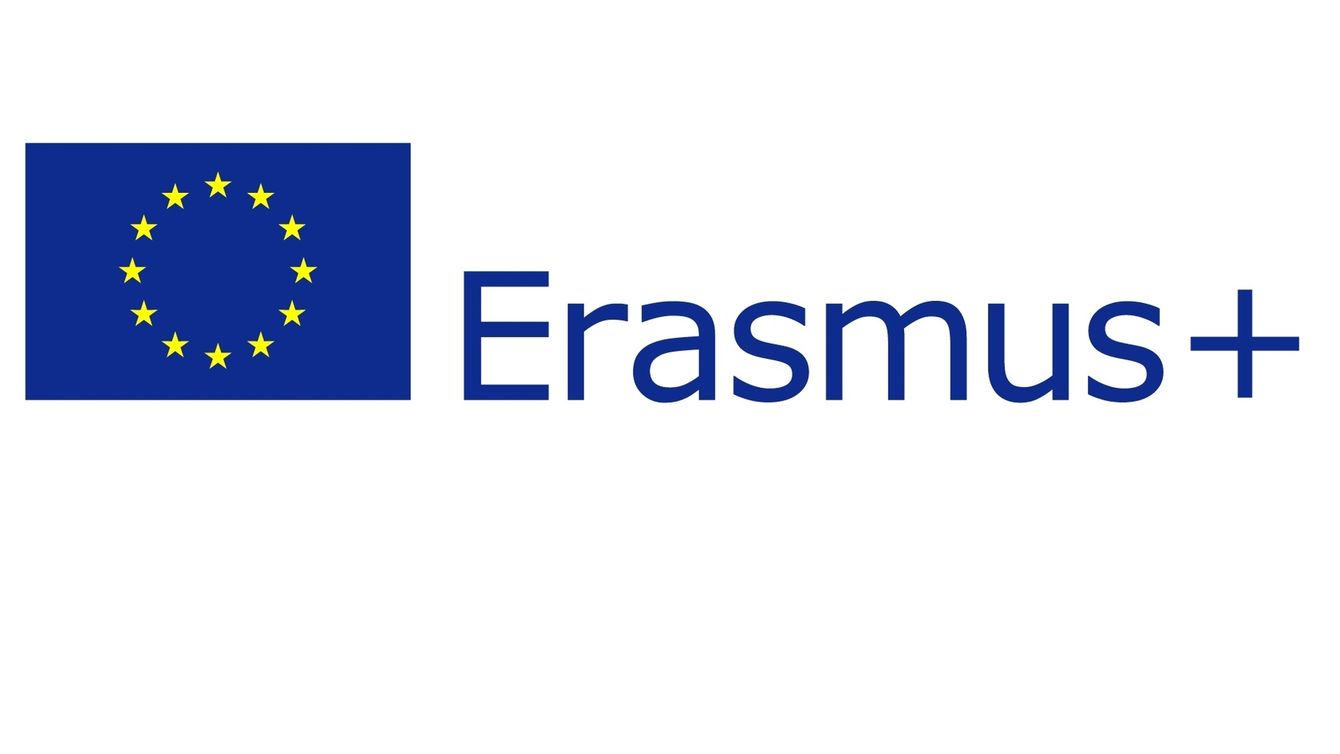 Jednotlivé časti žiadosti sú vo vzájomnej sinergii 

Jasná a primeraná vašej organizácii, jej skúsenostiam a ambíciám.
(Realistický pohľad na kapacitu organizácie, zdroje a skúsenosti)

Originálna, špeciálne prispôsobená vašej organizácii.

Konkrétna v oblasti špecifických potrieb a cieľov organizácie a cieľovej skupiny. (Niekoľko kvalitne určených strategických cieľov na 2-3 roky s cieľom zvyšovať kapacitu organizácie - SMART)

Plán s vysokou pridanou hodnotou pre rozvoj organizácie, budovanie kapacít a kompetencií.

Nadväzuje na strategické dokumenty organizácie, ak nejaké prikladáte.

Výsledkom spoločnej práce v rámci vašej organizácie, zahŕňajúc pracovníkov aj manažment.
Kvalitná žiadosť je:
Irelevantné a nepreukázateľné informácie
 Nedostatočné a nejasné informácie čo znemožňuje dôkladné posúdenie žiadosti
 Chýba kontext
 Priestor na „znaky“ je limitovaný – je potrebné preukázať schopnosť vybrať najrelevantnejšie informácie a efektívne ich predložiť
Nekvalitná žiadosť:
Relevantnosť profilu a skúsenosti organizácie (20 bodov)
Kritéria hodnotenia
Ciele a princípy organizácie 
Cieľové skupiny organizácie
Pravidelné, konkrétne a preukázateľné činnosti organizácie na lokálnej úrovni
Skúsenosti organizácie v oblasti práce s mládežou
Minimálne 70 bodov zo 100 aminimálne polovicu bodov z každého kritéria- relevantnosť profilu a skúsenosti organizácie - strategický plán rozvoja - kvalita manažmentu a koordinácia Akreditačná návšteva
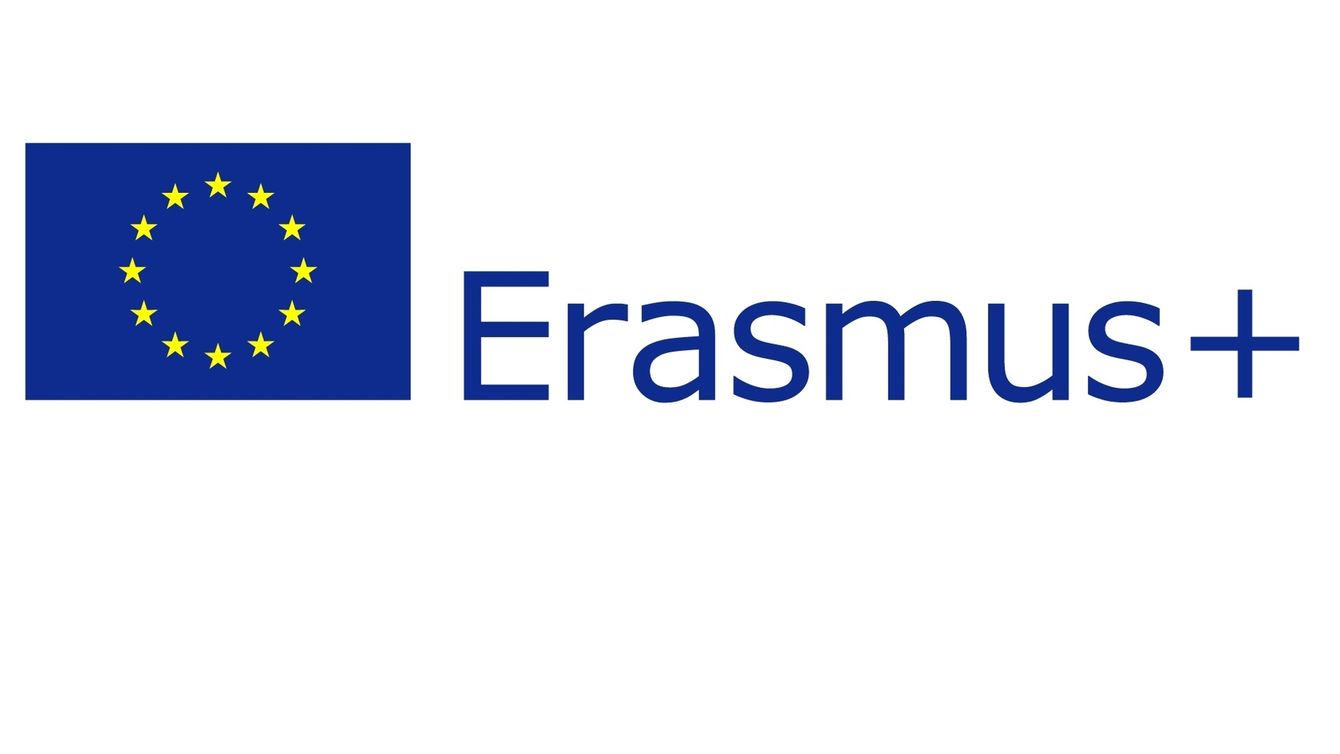 Kvalita manažmentu a koodinácia 
(40 bodov)
Kritéria hodnotenia
Stanovené ciele sú v súlade s programom akcie a prispievajú k naplneniu Európskej stratégie v oblasti mládeže vrátane Európskych cieľov v oblasti mládeže
Plánované aktivity zohľadňujú určené potreby a ciele 
Plánované aktivity sú prínosné pre organizáciu, účastníkov, zúčastnené organizácie 
Plánované aktivity majú potenciálny širší dopad na lokálnu, národnú a medzinárodnú úroveň
Ciele a plánované aktivity sú integrované do bežného chodu organizácie 
Organizácia prispieva k cieľom programu aj v kontexte inklúzie a rozmanitosti
Organizácia uplatní pri aktivitách minimálne jeden zo základných princípov (udržateľnosť životného prostredia, aktívna participácia v sieti Erasmus organizácii, virtuálne prvky).
Strategický plán rozvoja (40 bodov)
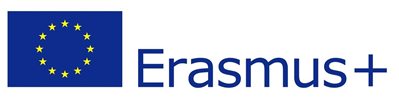 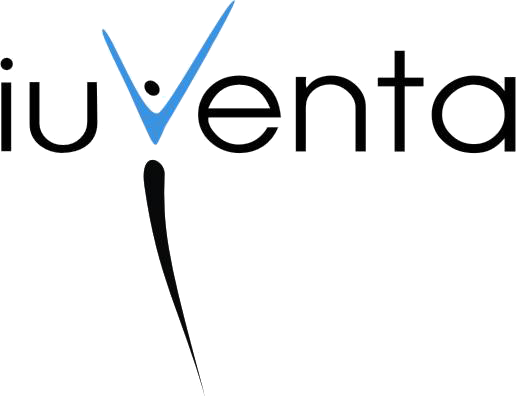 Kritéria hodnotenia
Naplánované ciele, aktivity, cieľové skupiny sú jasné a realistické vzhľadom k ľudským zdrojom, usporiadaniu a organizačnej štruktúre organizácie 
Partnerstvo je vyvážené a snaží sa zapojiť aj nových a menej skúsených partnerov 
Vhodné opatrenia k zaisteniu kvality pri aktivitách a bezpečnosti účastníkov 
Princíp aktívnej participácie mládeže vo všetkých fázach projektu 
Opatrenia k zaisteniu kvalitného vzdelávacieho procesu, vrátane metód reflexie a hodnotenia vzdelávacích výsledkov 
Metódy merajúce pokrok organizácie vzhľadom k svojim cieľom (monitoring, evaluácia) 
Manažment rizika  
Metódy a proces šírenia výsledkov v rámci zúčastnených organizácií a mimo nich
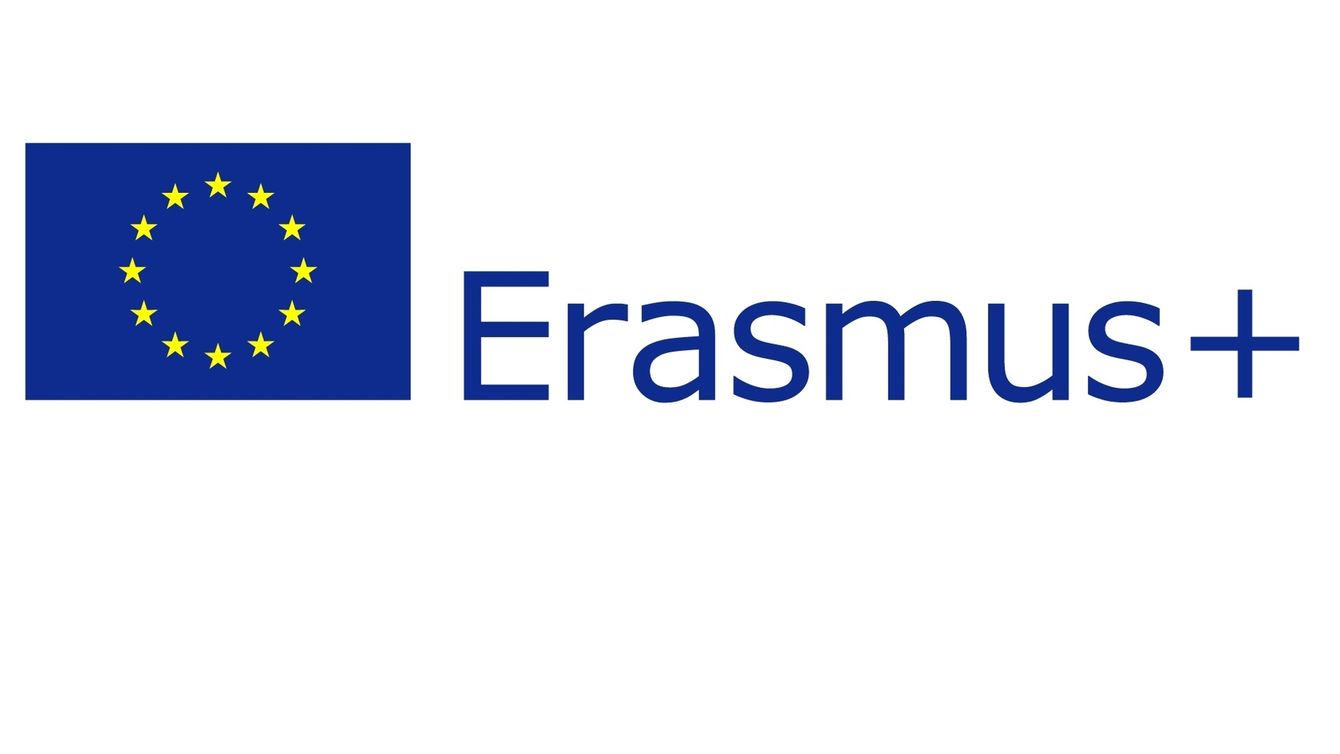 Mládežnícke výmeny 
Mobilita pracovníkov s mládežou 
Projekty participácie mládeže (YPA – Youth Participation Activities)

Youth Participation Activities 
Nemožno zahrnúť prvý rok do žiadosti

Doplňujúce aktivity
Prípravné návštevy (YE, YW)

Plán aktivít (počet aktivít a počet účastníkov)- realistický a proporčný- plán aktivít pokrýva 3-7 rokov- je možné ho aktualizovať - možnosť vynechať rok a nastaviť 0 aktivít- bež žiadosti o rozpočet tá sa predkladá až vo výzve o pridelenie grantu (jar 2021)
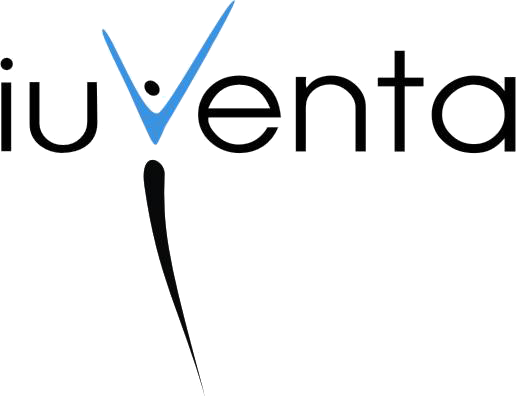 Oprávnené aktivity
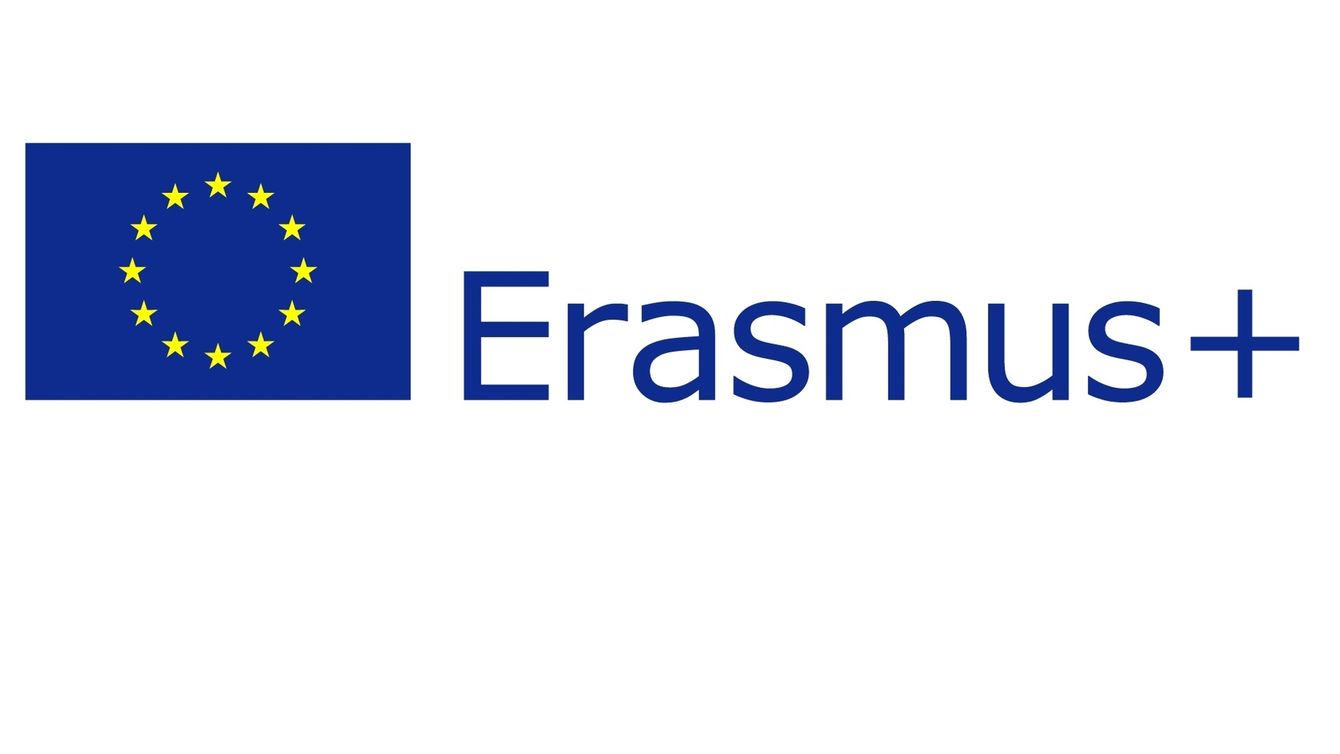 Nový formát pre obdobie 2021 (2022) – 2027

Aktivity zamerané na podporu aktívnej participácie mladých ľudí 

Určené aj pre neformálne skupiny

Národné alebo medzinárodné

Workshopy, školenia, podujatia zamerané na participáciu, aktívne občianstvo, demokratický život atď., 
Konzultácie
Kampane na zvyšovanie povedomia v oblasti participácie mládeže na demokratickom živote
Simulácie fungovania demokratických inštitúcií a osôb s rozhodovacou právomocou
YPA(Youth Participation Activities)Projekty participácie mládeže
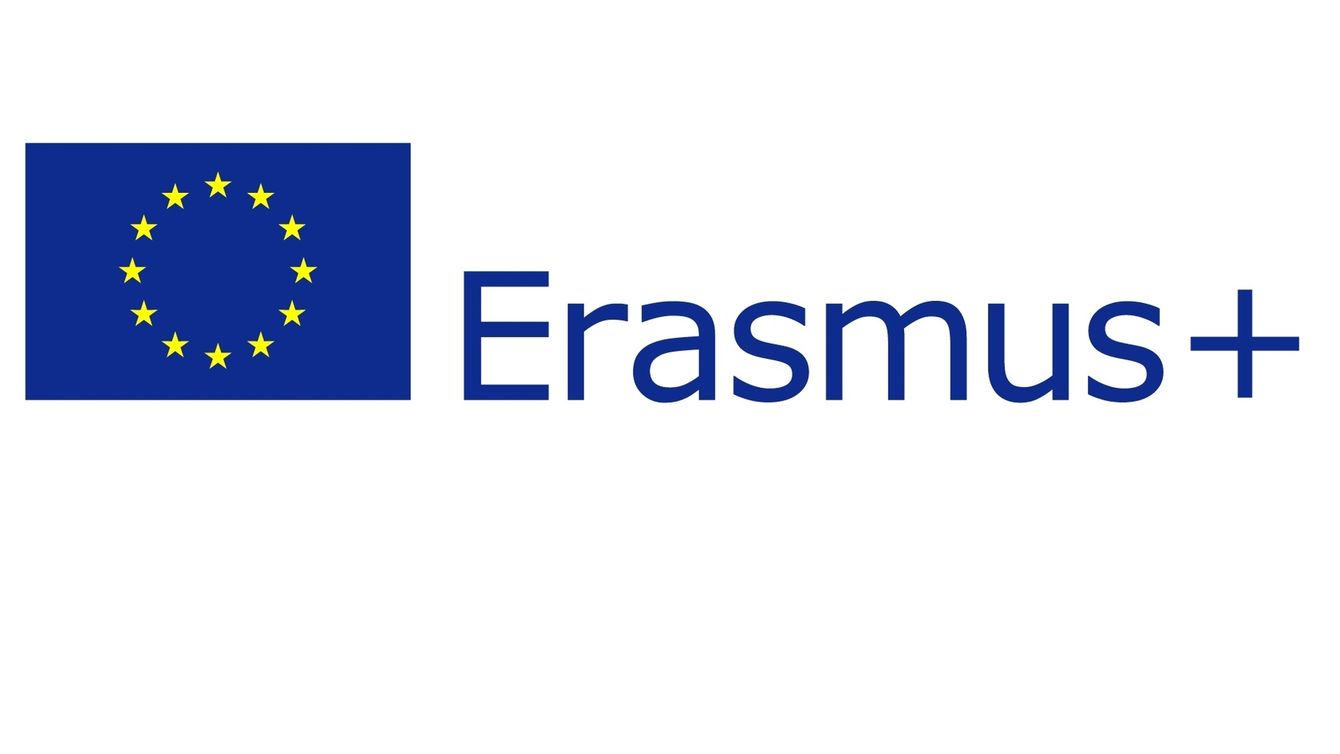 Štandardy kvality pre Erasmus mládež Erasmus Youth Quallity Standards
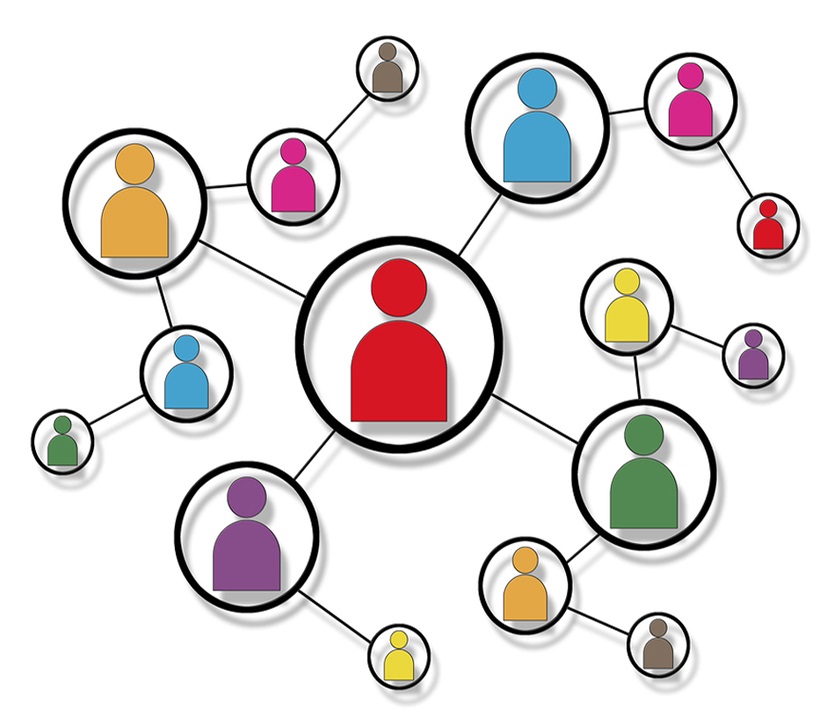 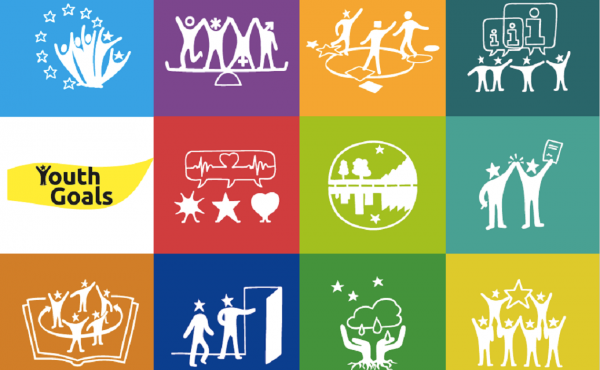 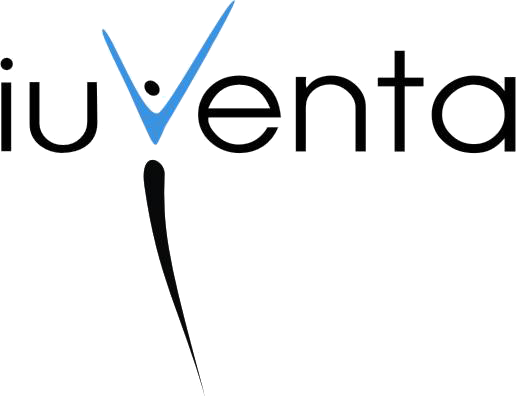 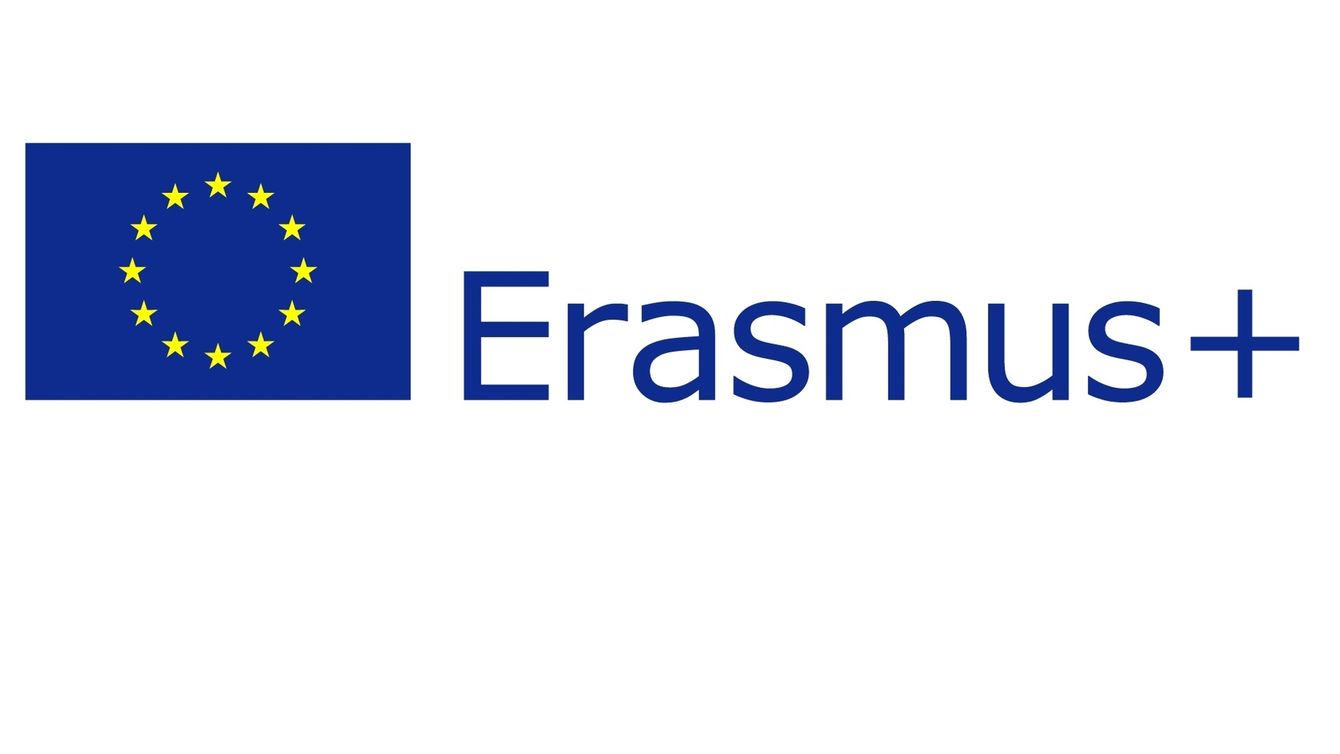 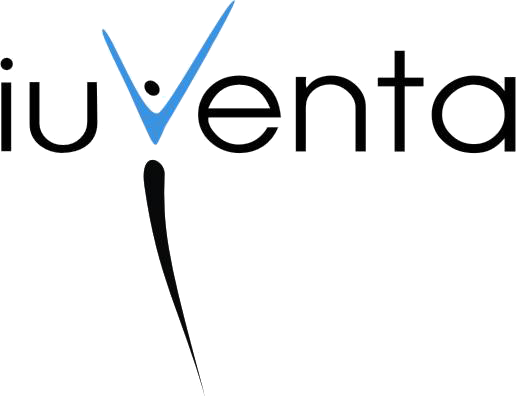 Termín na podanie žiadosti o akreditáciu:priebežne do 31. 12. 2021Možnosť podávať žiadosť iba jedenkrát za výzvu
Uzávierka aktuálnej výzvy k 31. decembra 2021 (následne otvorenie novej výzvy každý rok)
Hodnotenie žiadostí a udeľovanie akreditácií (prvé vyhodnocovanie najneskôr január 2021)
Žiadosť o grant jar 2021
Schválená akreditácia je platná na programové obdobie 2021 – 2027
Formulár žiadosti (v slovenčine, v angličtine) 
Odkaz na formulár: https://webgate.ec.europa.eu/erasmus-applications/eforms-2020/screen/eforms/KA150-7A58D968/e-2020-1-ka150/context.
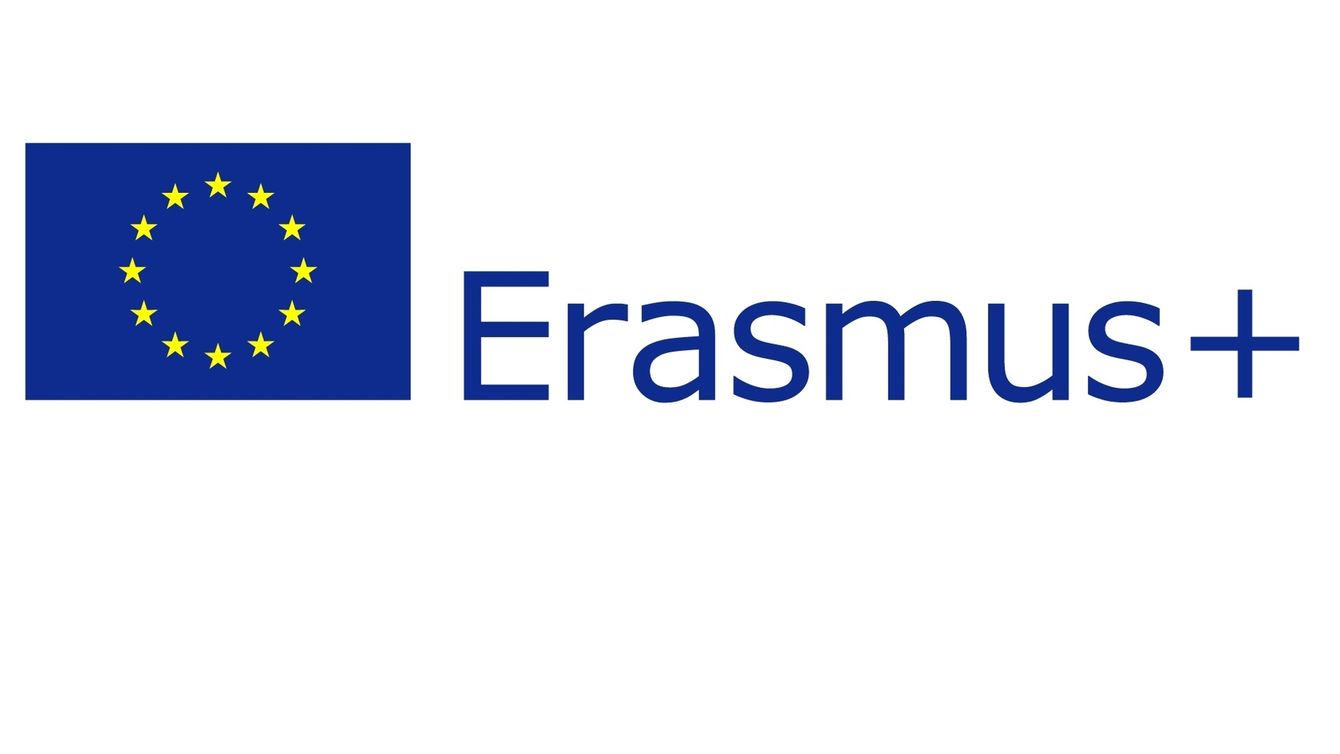 bgbdf
Žiadosť o finančné prostriedky
Správy a kontroly

Záverečná správa na konci každej  grantovej dohody prostredníctvom  (MT) beneficiary module 

Minimálne jedenkrát za obdobie akreditácie bude potrebné dodať/zrealizovať:  

Akreditačné priebežné správy o dosiahnutí cieľov 
Akreditačné správy k napĺňaniu Erasmus Youth quality standards 
Aktualizácia plánu aktivít 
Monitorovacia návšteva
Jeden termín pre daný rok výzvy (jar 2021)
Dĺžka trvania grantovej dohody: 12 mesiacov pre prvý rok, v rámci ďalších rokov možnosť 12, 18 až 24 mesiacov
Udelenie finančných prostriedkov bude závisieť od posúdenia predošlých výsledkov, priorít v oblasti politiky mládeže, regionálneho zastúpenia
Prihliadanie aj na výšku navrhovaného rozpočtu, na predošlé granty a celkový rozpočet na danú akciu
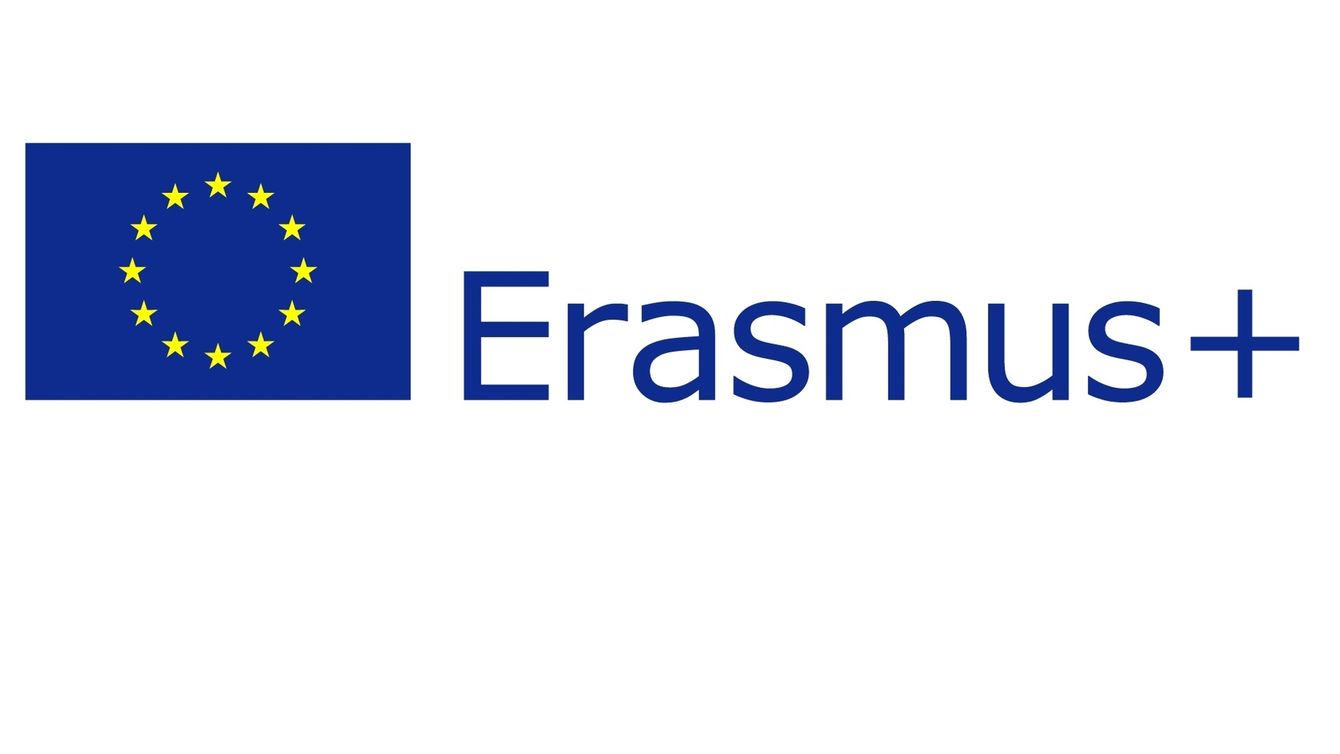 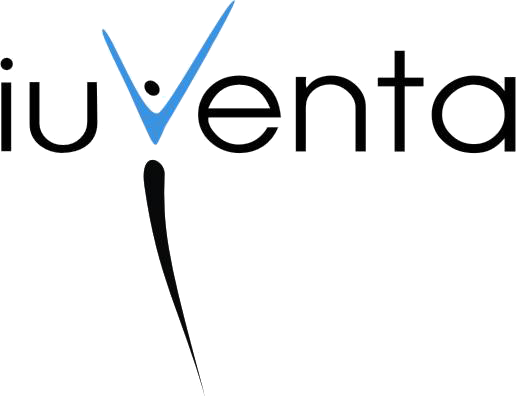 Nápravné opatrenia
V prípade nedodržania podmienok, alebo porušenia pravidiel môže byť zavedený: 

Dohľad – NA môže obmedziť výšku grantu 
Akreditácia môže byť pozastavená 
Odobratie akreditácie – v prípade opakovaného alebo závažného nedodržania princípov
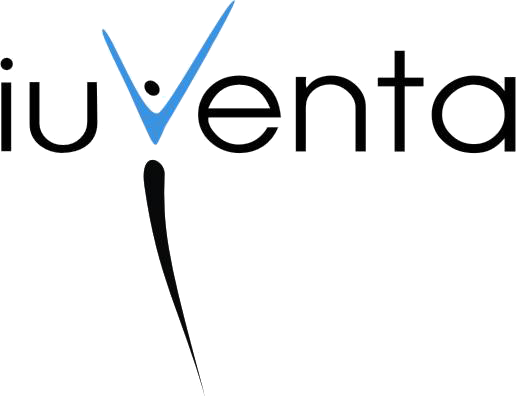 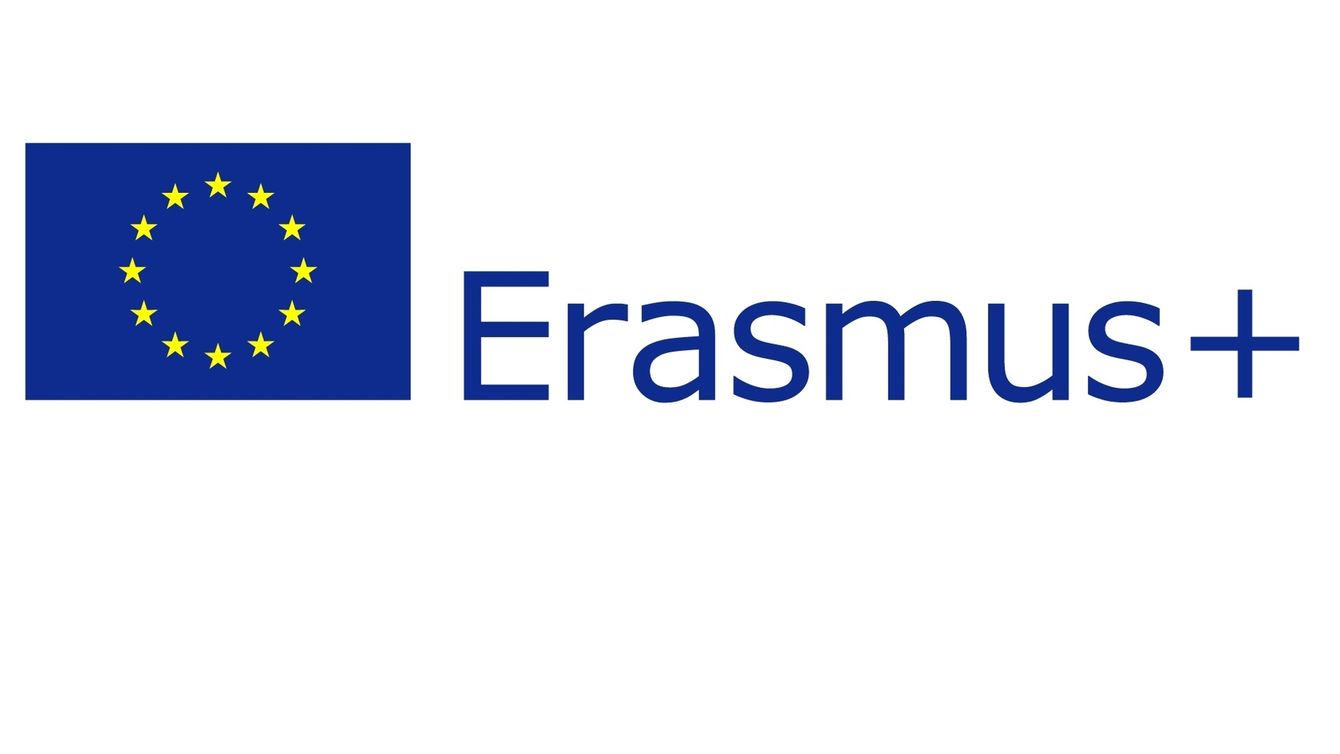 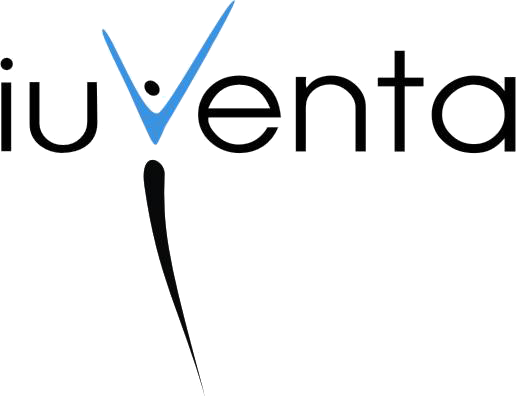 FAQ
Aký je deadline na podávanie žiadosti o akreditáciu? 
Výzva na akreditáciu nemá fixný deadline. Organizácie môžu o akreditáciu požiadať kedykoľvek v rámci aktuálnej výzvy, najneskôr 31. 12. 2021. Znamená to že organizácie nebudú môcť požiadať o akreditáciu po 31.12. 2021?
Organizácie budú môcť požiadať o akreditáciu každý rok. Nové výzva bude zverejnená v roku 2021. 

Som držiteľom akreditácie zo školského sektora, môžem zažiadať aj o akreditáciu v sektore mládeže?
Áno, je možné byť držiteľom akreditácie z viac sektorov programu Erasmus+. Taktiež je možné mať zároveň akreditáciu Quality Label z Európskeho Zboru solidarity.

Ak budem držiteľom akreditácie, môžem podávať žiadosti v kolách bežných výziev? 
Nie, držitelia akreditácie nemôžu podávať žiadosť o grant. Výnimka je udelená v prípade YPA v prvej výzve akreditácie. Akreditovaná organizácia má však možnosť zapojiť sa do štandardných projektov ako partner.
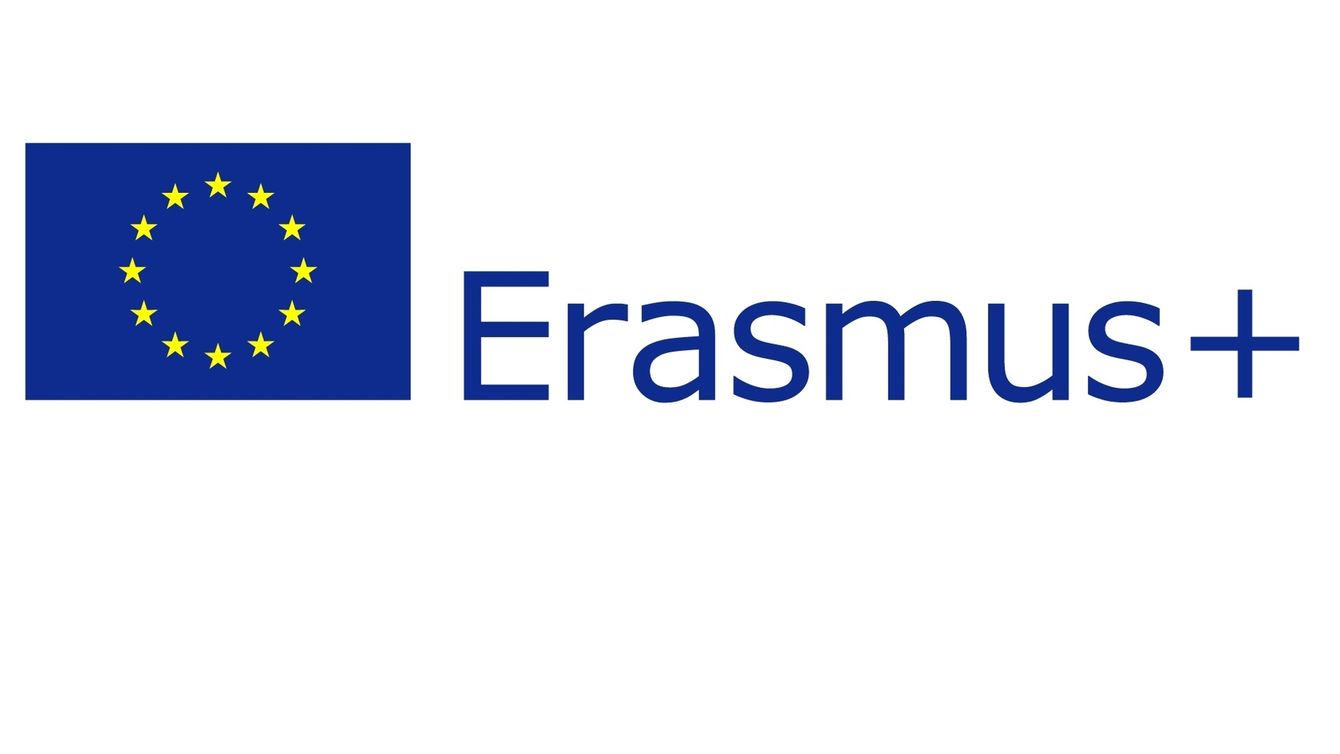 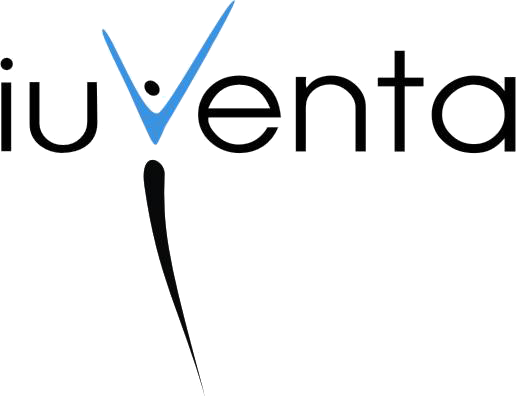 FAQ
Ako si nastaviť plán aktivít? 
Plán aktivít by mal zodpovedať možnostiam organizácie a predchádzajúcich skúseností s realizáciou projektov. Plán aktivít by mal byť realistický. 

Je možné akreditáciu aktualizovať?
Organizácia bude aspoň jedenkrát počas celého akreditačného obdobia vyzvaná k aktualizácií plánu aktivít. Organizácia môže požiadať o aktualizáciu akreditácie. Ak budú navrhované zmeny opodstatnené a prijateľné NA danú zmenu schváli. 

Ako sa Národná agentúra dozvie o priebehu aktivít?
Akreditovaná organizácia bude mať povinnosť zadávať údaje o jednotlivých aktivitách v rámci „beneficiary module“, Mobility Tool pre nové programové obdobie

Do kedy by sme mali podať žiadosť o akreditáciu, aby sme mohli požiadať o finančné prostriedky na jar 2021? 
Najneskôr do konca roka 2020.
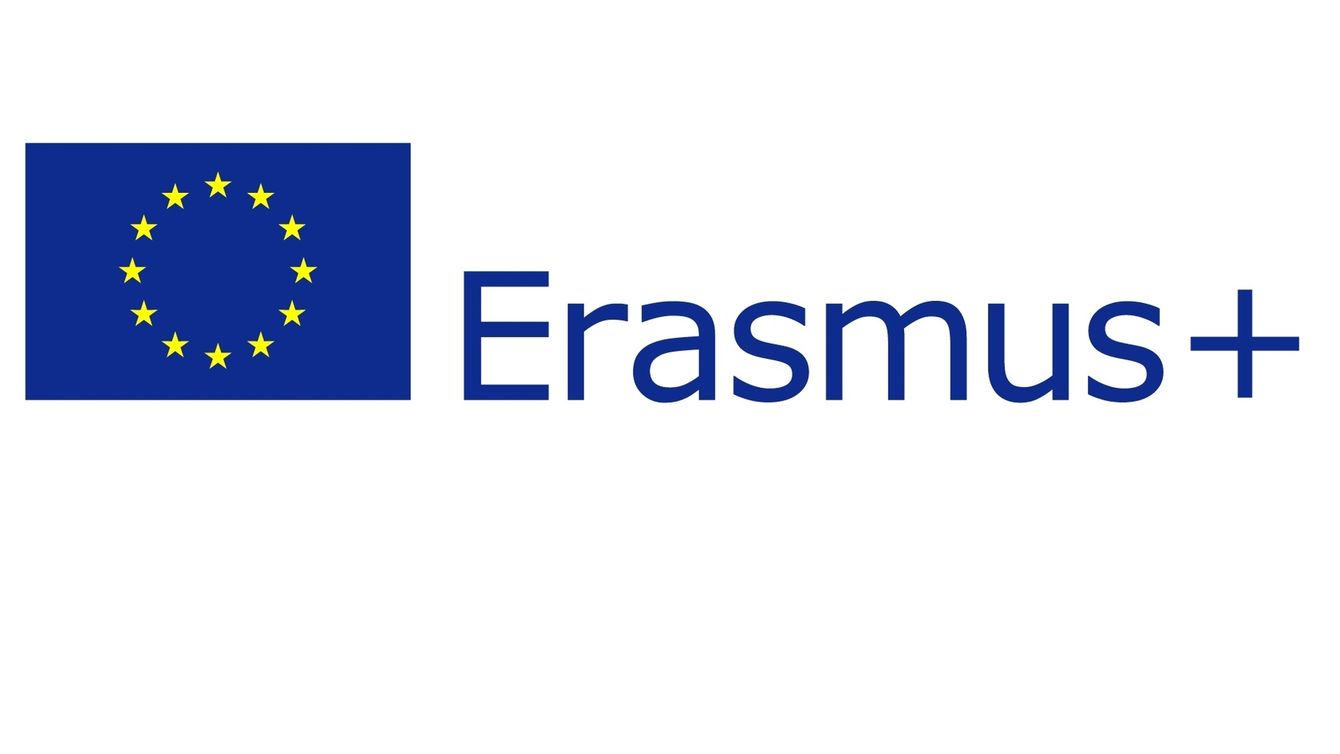 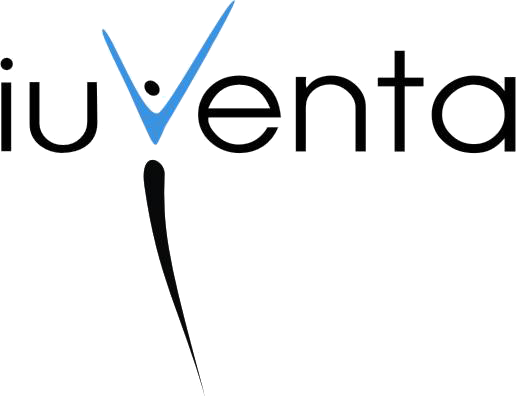 Čo sa stane, ak nebude naša žiadosť schválená? 
Žiadosť môže byť po zohľadnení spätnej väzby prepracovaná a nanovo podaná, ale až v rámci ďalšej výzvy. Organizácia si môže podať len jednu žiadosť o akreditáciu v rámci jednej výzvy. 

Môže organizácia ukončiť akreditáciu? 
Akreditácia môže byť ukončená kedykoľvek. Napríklad, ak organizácia prestane existovať, alebo ako výsledok dohody medzi NA a organizáciou. Akreditácia môže byť taktiež ukončená, ak nebola počas aspoň 3 rokov predložená žiadosť o grant.

Kedy a ako môžeme zažiadať o konkrétne finančné prostriedky v prípade, ak sme úspešne absolvovali proces akreditácie? 
Po získaní akreditácie bude možné si predložiť žiadosť o finančné prostriedky. Prvý termín pre podanie žiadosti o finančné prostriedky bude na jar 2021.
Proces posudzovania žiadosti o finančné prostriedky bude zjednodušený v porovnaní s podávaním žiadostí v jednotlivých kolách. 
Dĺžka projektového obdobia bude v aktuálnej výzve 12 mesiacov. Pre nasledujúce roky sa zvažuje, že si organizácie budú môcť vybrať medzi projektovým obdobím s dĺžkou 12, 18 až 24 mesiacov. 
Výška pridelených finančných prostriedkov je závislá predovšetkým na celkových finančných prostriedkoch, ktoré budú k dispozícií pre danú krajinu.
FAQ
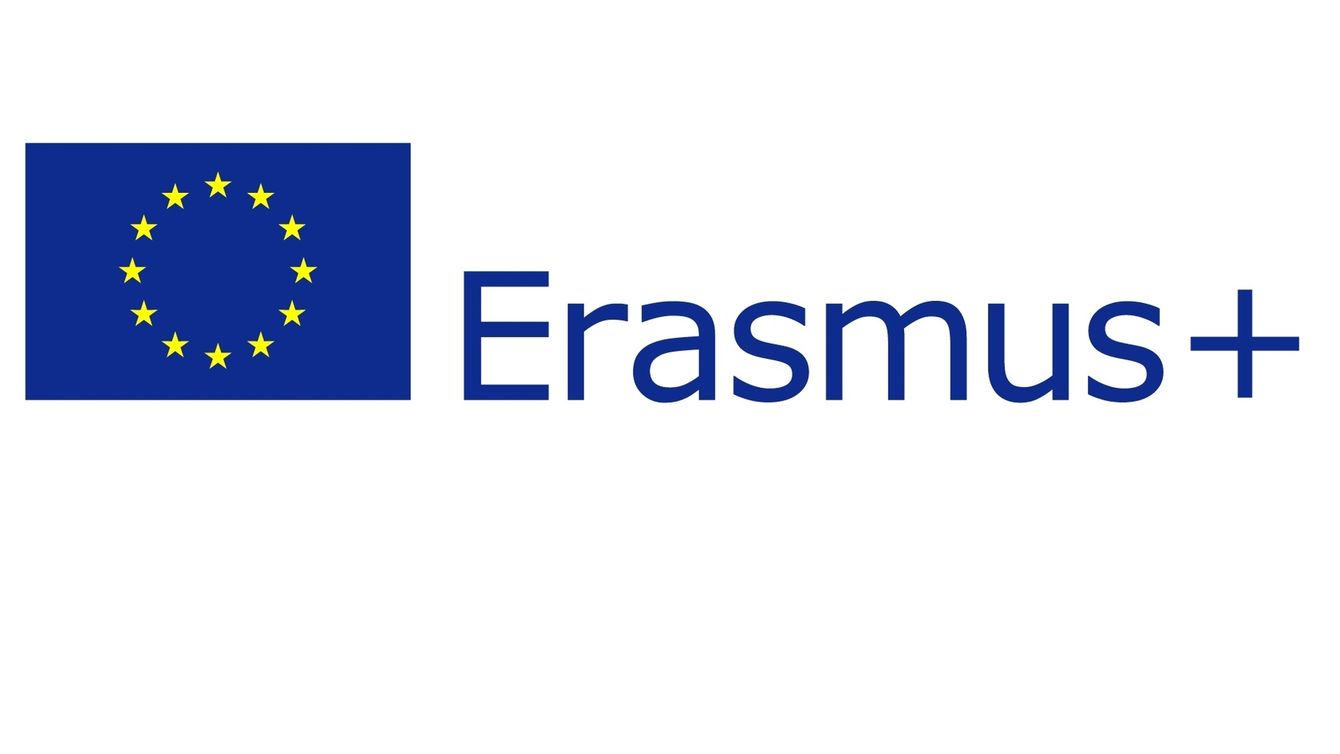 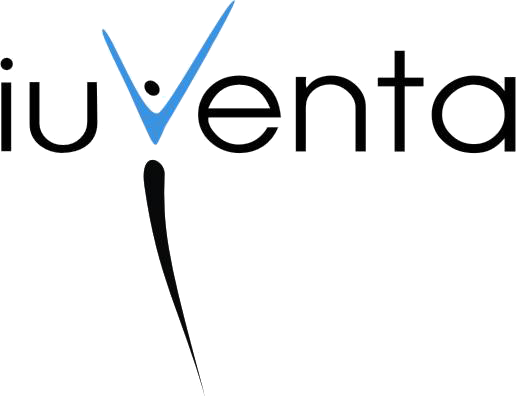 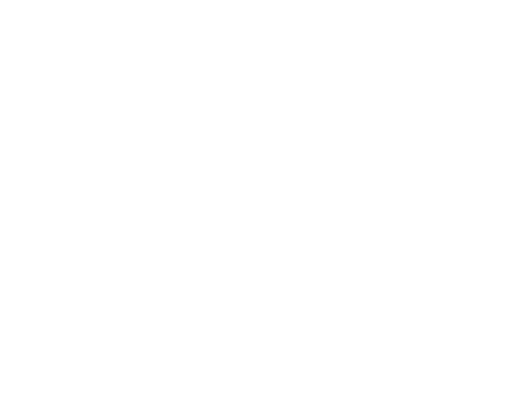 Užitočné dokumenty a odkazy:
Dôležité dokumenty:

Príručka – Rules of application https://ec.europa.eu/programmes/erasmus-plus/calls/2020-erasmus-accreditation-youth

Príručka – Erasmus Youth Quality Standards 
https://ec.europa.eu/programmes/erasmus-plus/sites/erasmusplus2/files/eac-a03-2020-erasmus-youth-quality-standards_en.pdf

Formulár žiadosti
https://webgate.ec.europa.eu/erasmus-applications/eforms-2020/screen/eforms/KA150-9F21C453/e-2020-1-ka150/guidelines?field=31047629

Príloha k žiadosti, čestné prehlásenie štatutára
https://webgate.ec.europa.eu/erasmus-esc/organisation-registration/screen/home

Podrobné podmienky, pravidlá a postupy výzvy na akreditáciu:
https://eur-lex.europa.eu/legal-content/SK/TXT/?qid=1585129325950&uri=CELEX:52018PC0367
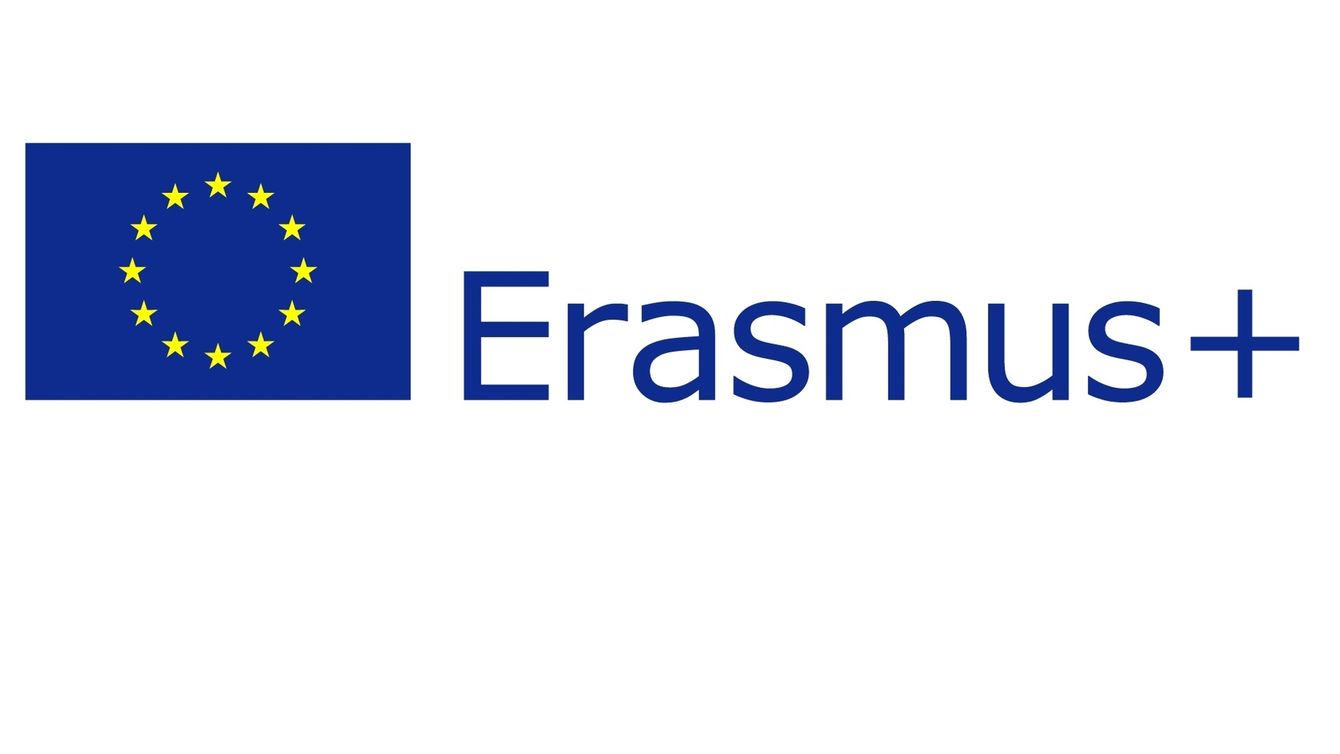 Kontakty
Natália Mulinová 
natalia.mulinova@iuventa.sk
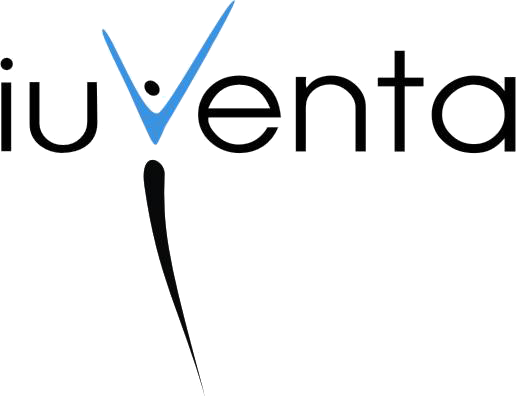 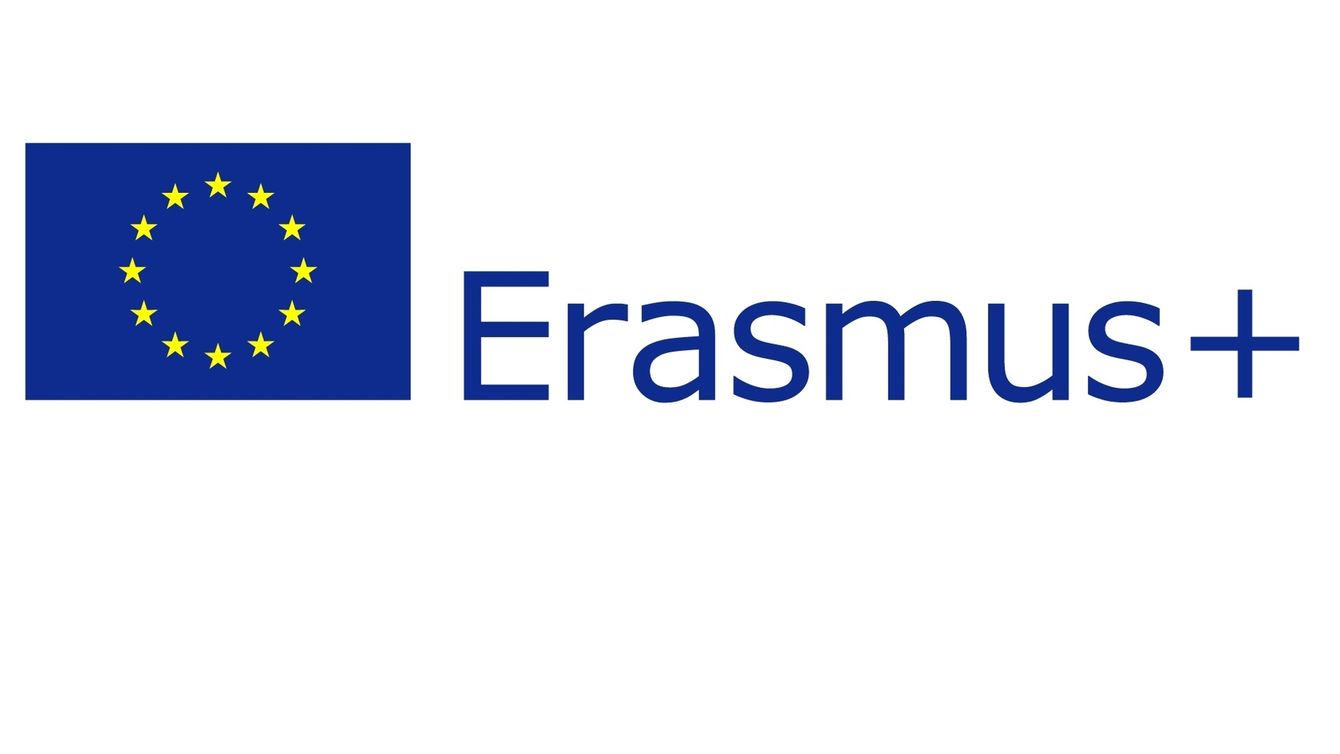